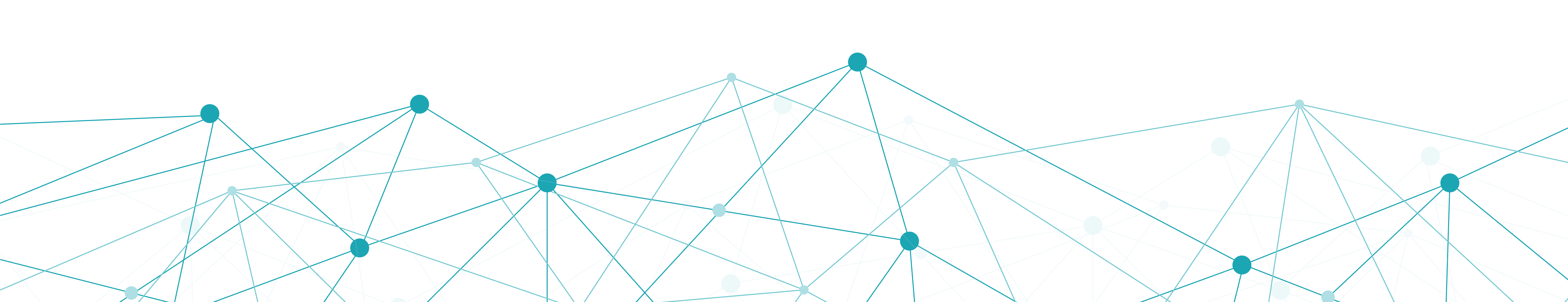 C2 Neuropsychological Battery
Presented by: Andrew Saykin, PsyD & Lisa Barnes, PhD
For the Cognitive Working Group of the CTF
May 14, 2024 – UDSv4 Virtual Clinical Training Workshop
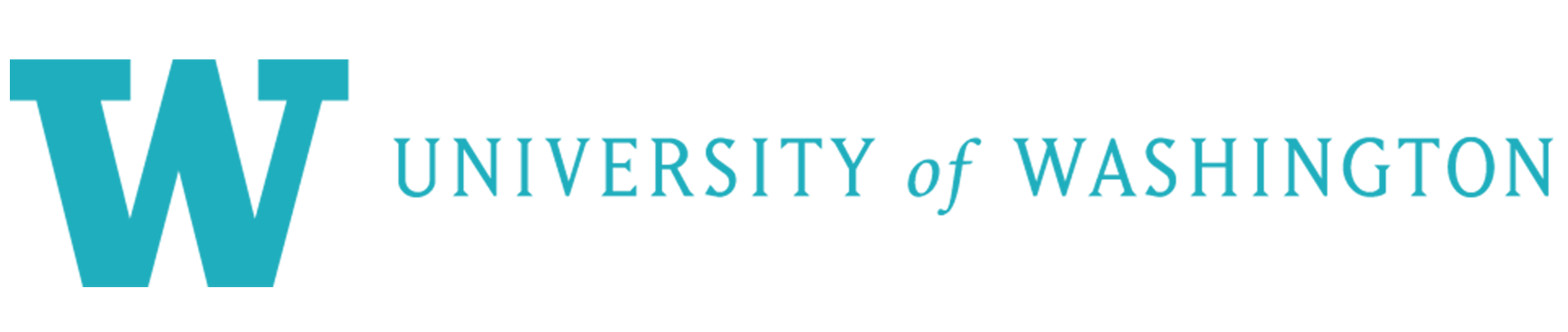 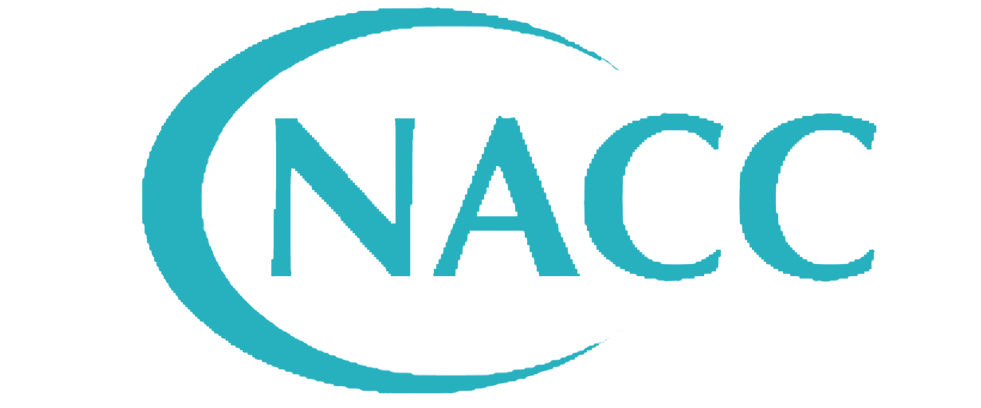 Goals and Design Principles for UDS4
Maintain and enhance value of longitudinal data already collected
Minimize participant and center burden 
Coverage of key cognitive domains
Sensitivity for early detection and longitudinal change
Assessments are applicable & translatable for diverse populations
Test reliability and administration efficiency 
Validation data based on outcomes, biomarkers,  neuropathology, etc.
Any new instruments should be pilot tested and validated before ADRC network-wide adoption, and cross-walk studies performed to allow harmonization with previously collected data where possible
UDS4 Cognitive Battery Strategy
Retain UDS3 Battery plus T-Cog/V-Cog data collection for now
Remote assessment will remain important – data & analyses needed 
Digital technology is the future but no clear winner yet – studies needed
Add a standardized verbal learning measure (choice of 2 options)
– Rey Auditory Verbal learning Test (RAVLT) – More sensitive, longer
– CERAD Word List – Shorter, less sensitive, good for later stage dementia 
Add digital speech capture of cognitive battery session
– Enables future analysis of item level data without site entry via AI/ML 
– Initially local storage; shared via NACC after IT, privacy & storage addressed 
– See Guidelines document
Practice effects would be modeled vs alternate forms
Future: Consider digital pen data capture & digital testing pilot(s)
Form C2: Neuropsychological Battery Scores
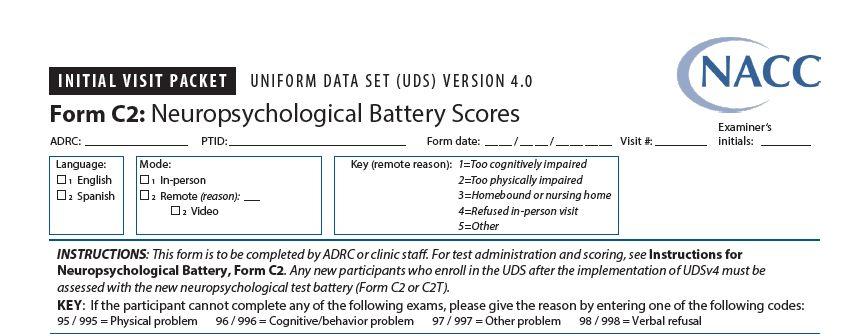 UDSv4 – In Person
Test Order: 						      Admin Time (min):
MoCA									     10 
Craft Story Recall (Immediate)					       5
Benson Complex Figure Copy					       4
Number Span Test (Forward and Backward)			       5
Category Fluency (Animals/Vegetables)				       5
Trail Making Test							       6-7
Benson Complex Figure Recall 					       4
Craft Story Delayed							       2
Verbal Fluency: Phonemic Test (F and L words)			       5
Verbal Learning (Rey AVLT or CERAD)		                             7/3 	
Additional tests/tasks that do not interfere with recall (e.g., GDS)     varies
Verbal Learning - Delayed & Recognition (Rey AVLT or CERAD)      2
MINT									        5
In-Person or Video (V-Cog)
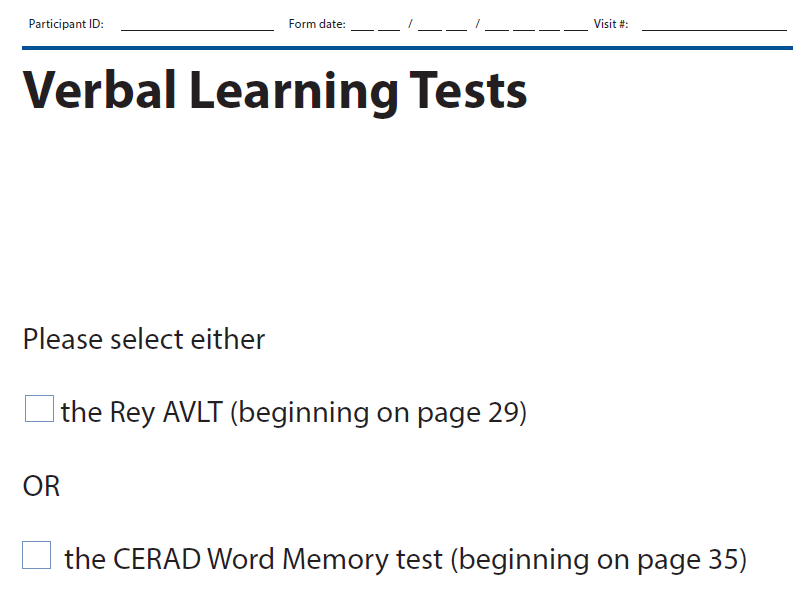 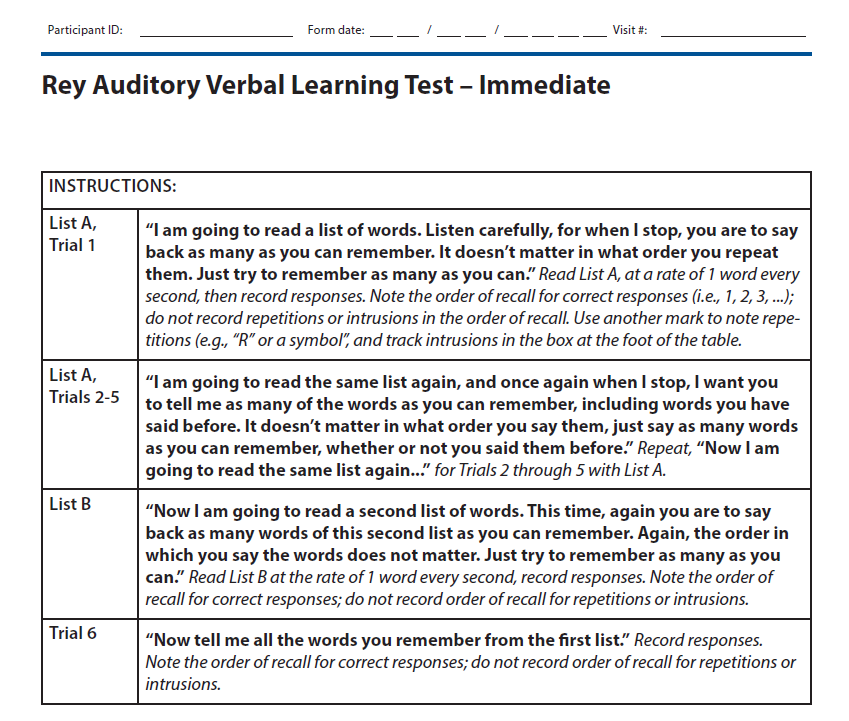 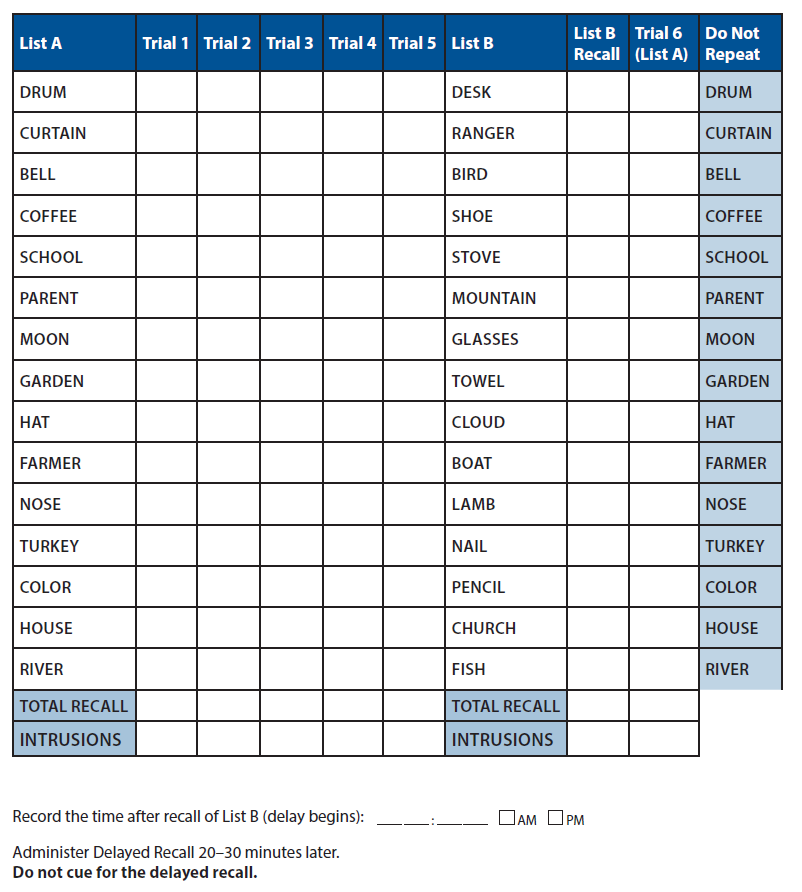 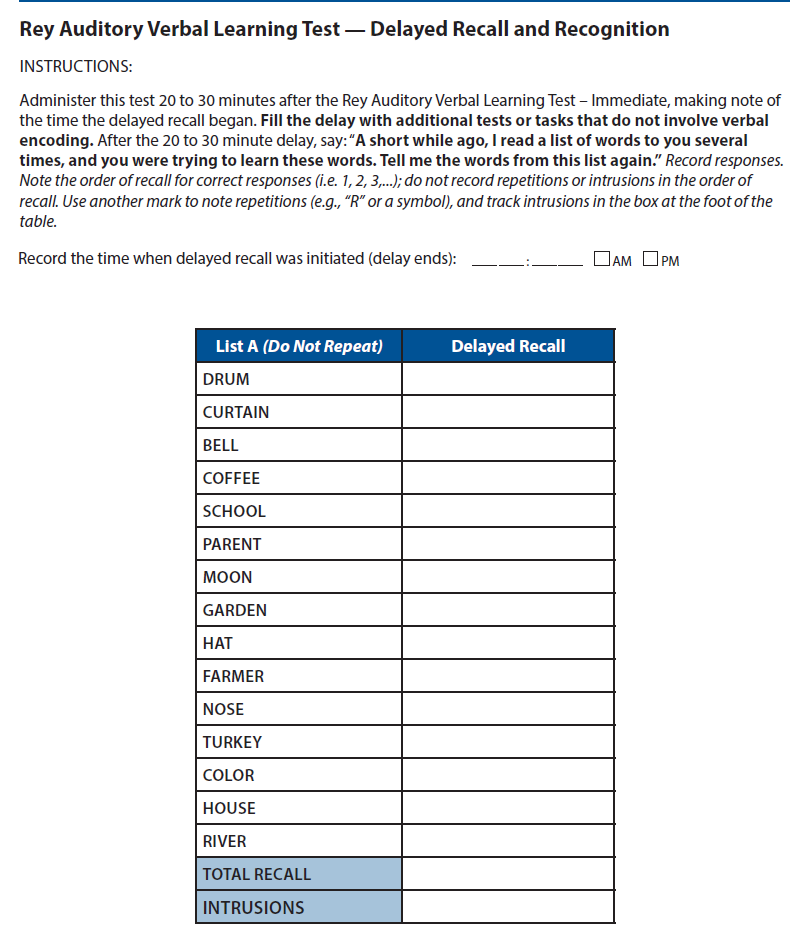 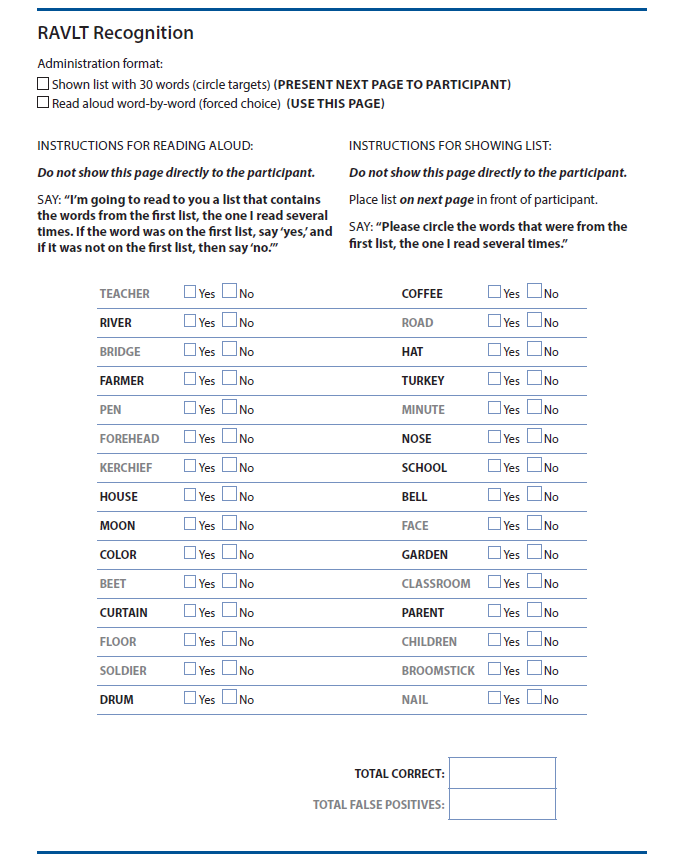 Title
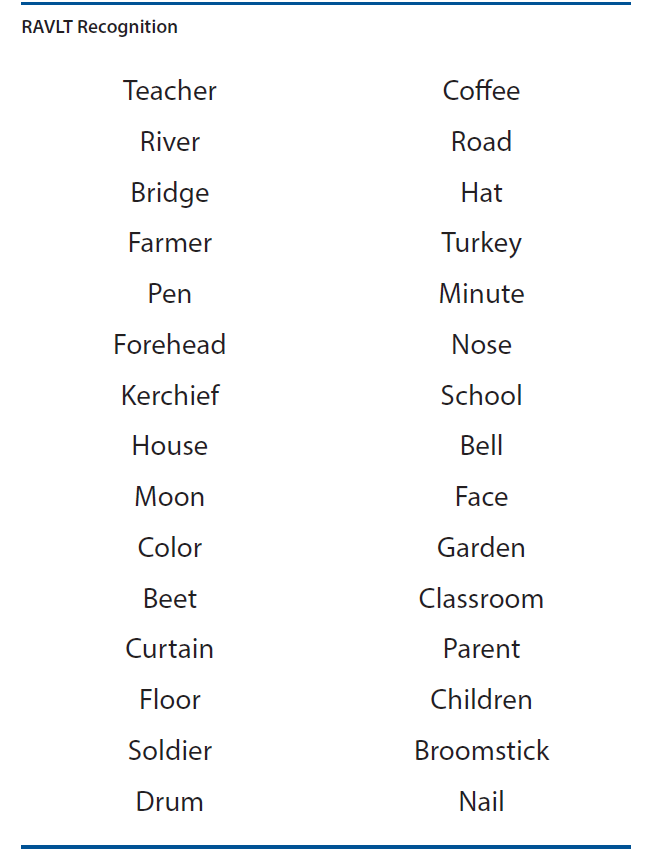 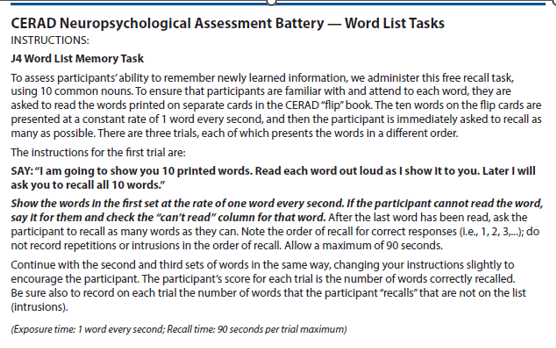 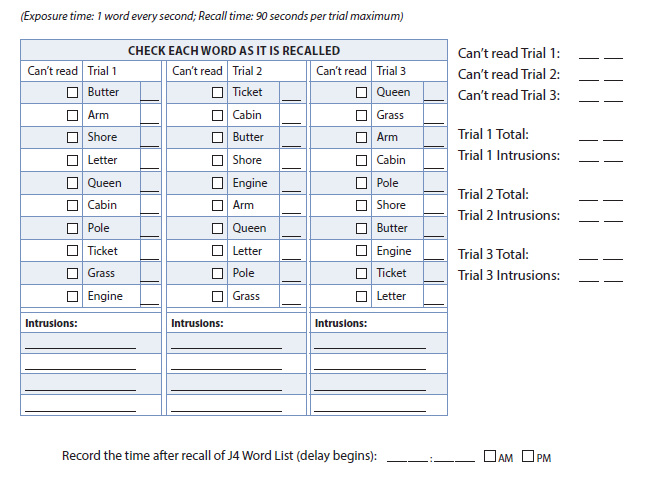 Administer Delayed recall – 5 mins
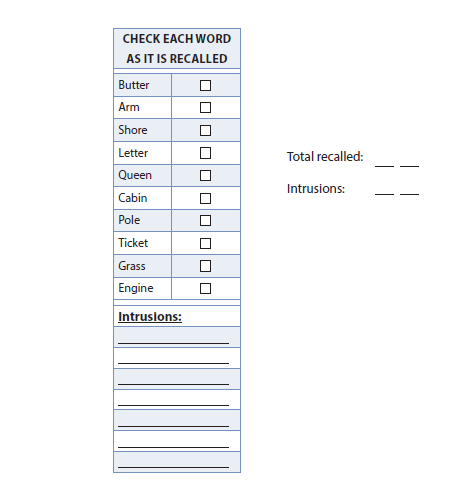 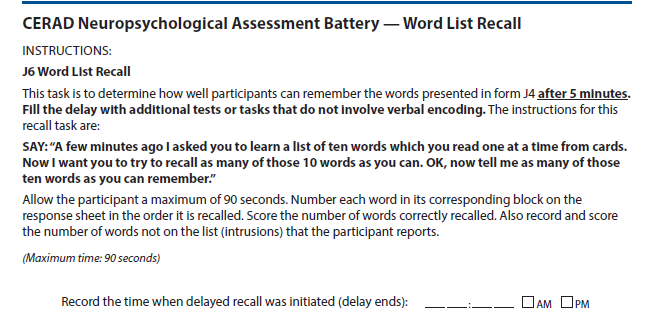 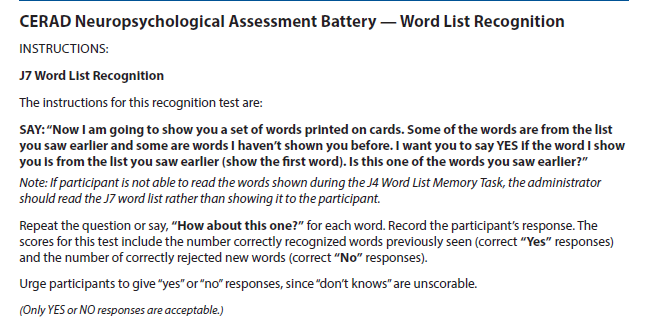 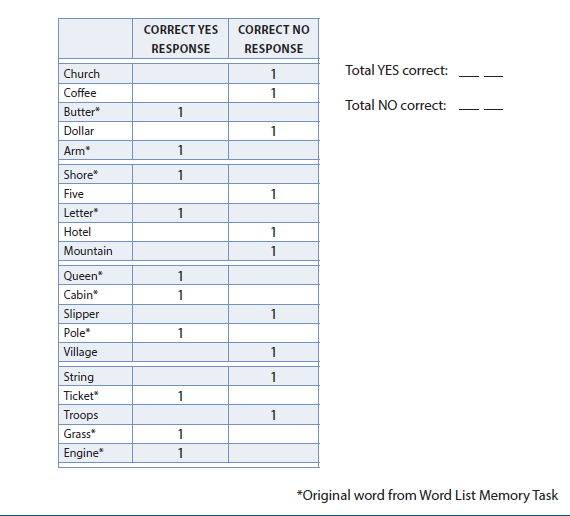 Telephone version with RAVLT
Telephone version with CERAD
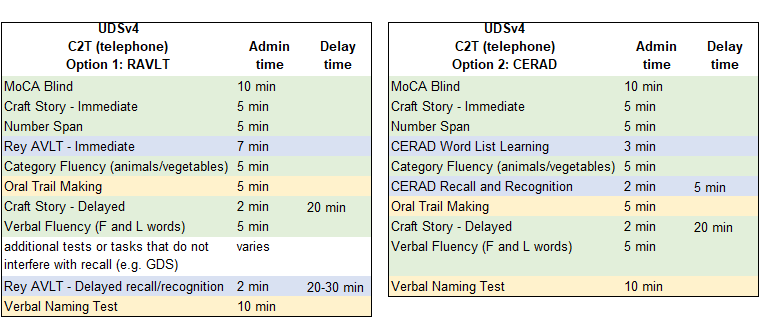 Thank you!
Connect
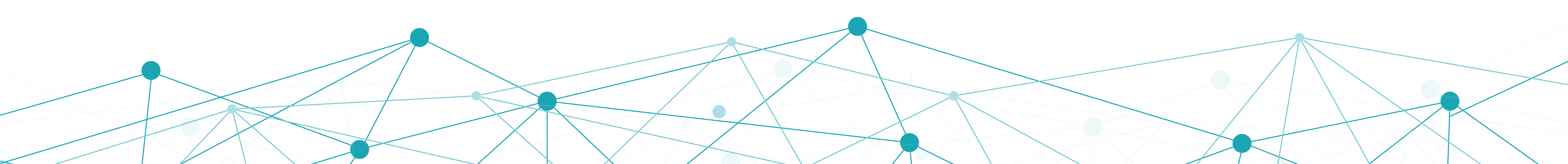 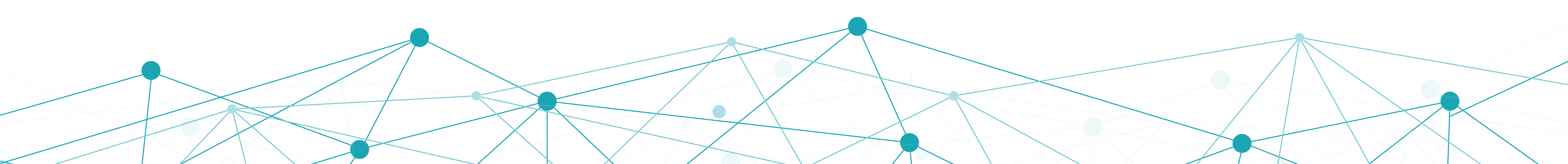 email
Andrew Saykin, PsyD (asaykin@iu.edu)  
Lisa Barnes, PhD (Lisa_L_Barnes@Rush.edu)
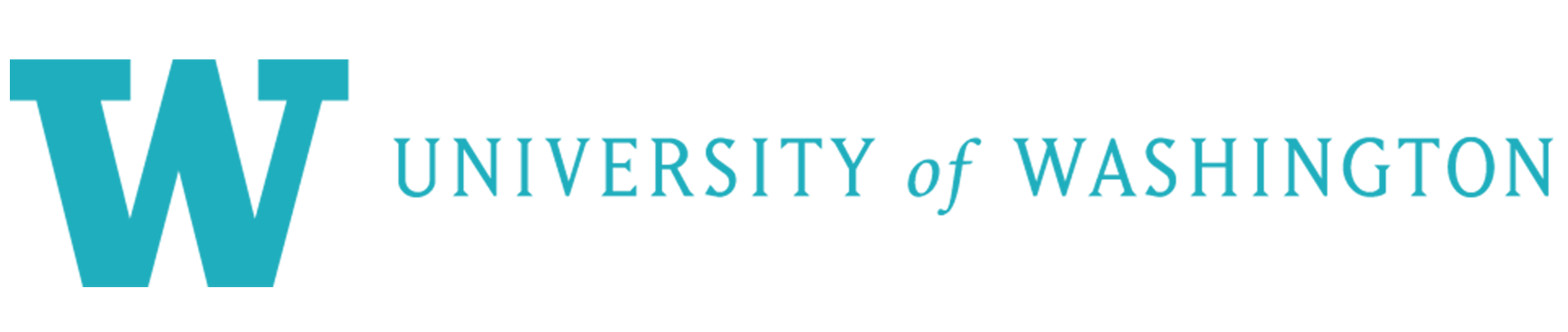 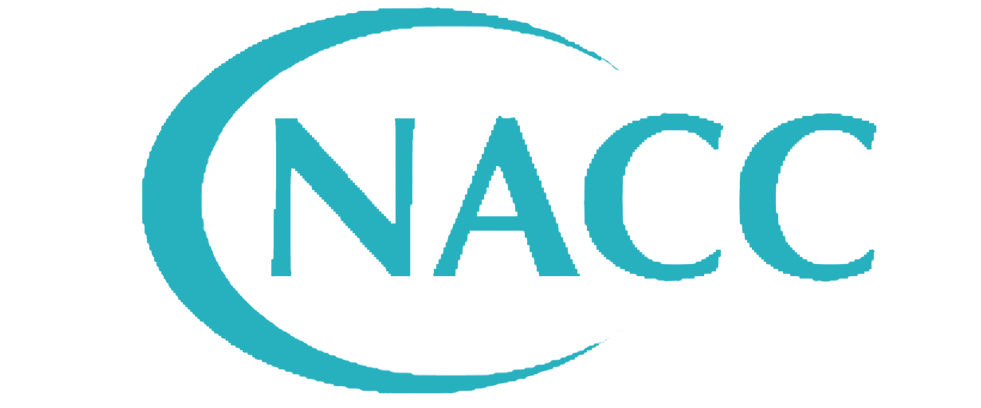